pH Scale: qualitative learning goals
Determine if a solution is acidic or basic using 
pH  b) H3O+/OH- ratio molecular size representation c) Hydronium/Hydroxide concentration 
Relate liquid color to pH.
Predict if dilution and volume will increase, decrease or not change the pH
Organize a list of liquids in terms of acid or base strength in relative order with supporting evidence. 
Write the water equilibrium expression. Describe how the water equilibrium varies with pH.
[Speaker Notes: https://phet.colorado.edu/en/contributions/view/3183]
1. The color of a solution identifies if it is an acid, base, or neutral solution.
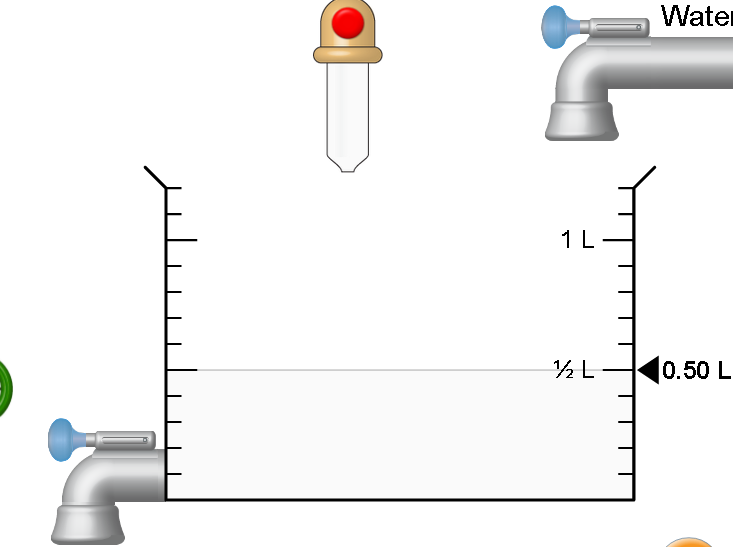 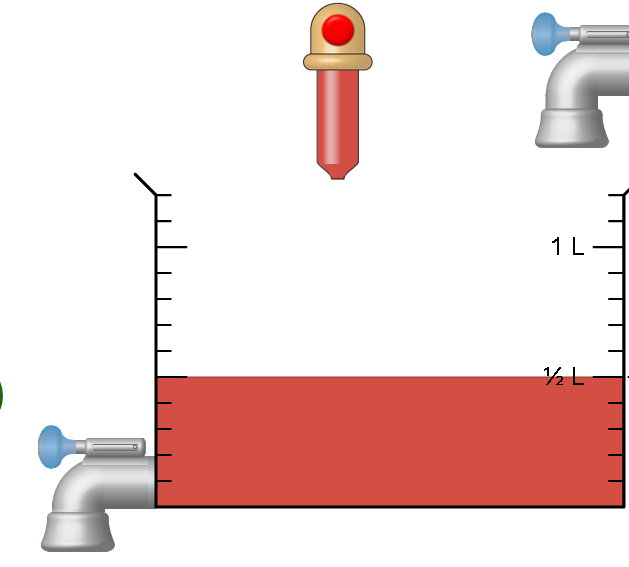 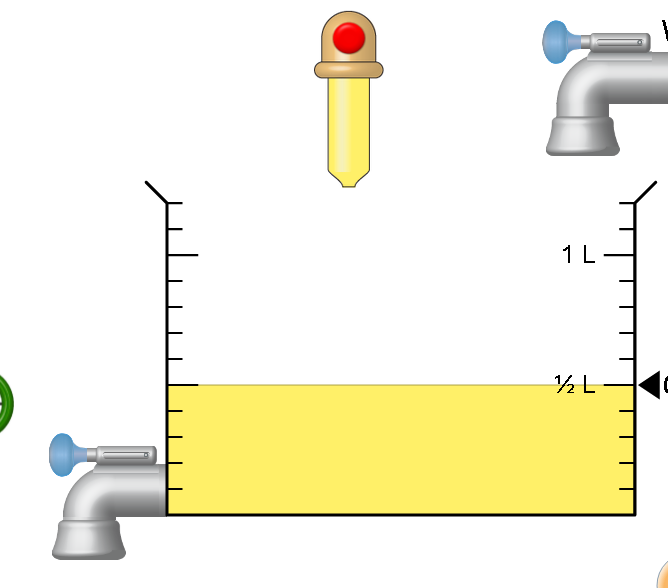 True   B. False C. red is acid & clear is base
[Speaker Notes: B  color of solution is not an identifying caharacteristic. Show sim: the left is milk, then blood, then a soup]
2. Which solution is basic?
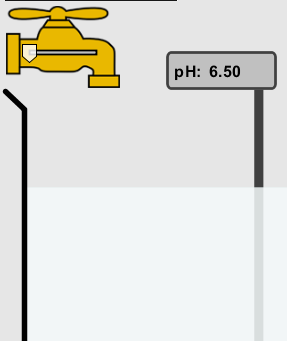 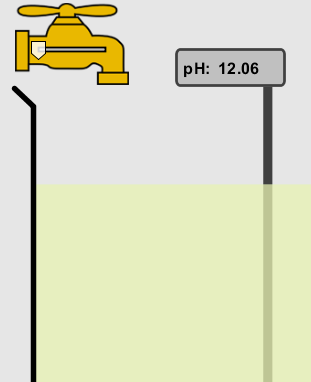 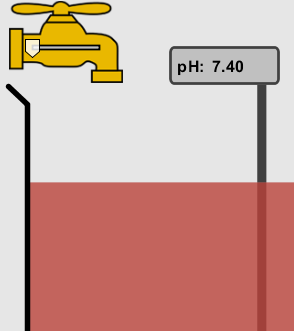 A			B			C
D. More than one      E. None
[Speaker Notes: Correct answer D (B and C)  A milk, B blood  C. custom at pH =12]
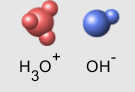 3. Which solution is acidic?
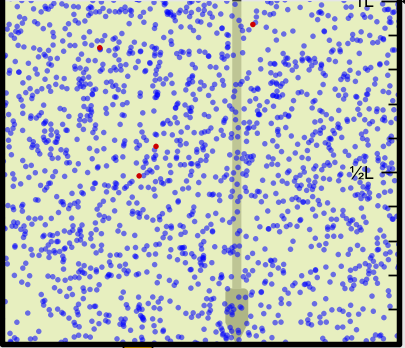 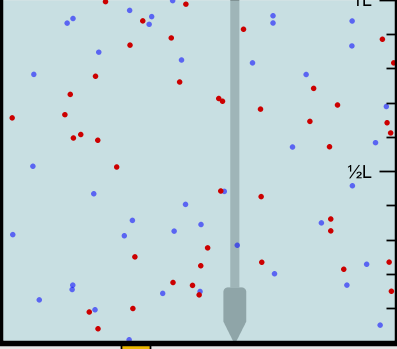 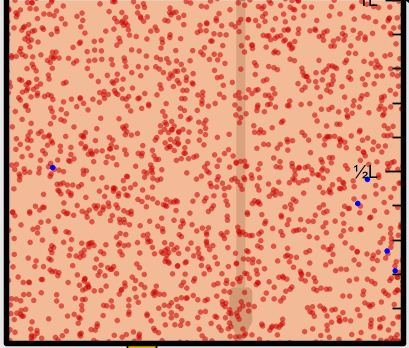 A			B			C
D. More than one      E. Difficult to tell
[Speaker Notes: Correct answer is C, but they may argue E    A. Custom pH =13  B. water pH =7  C. vomit pH=2]
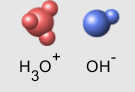 4. Which solution is basic?
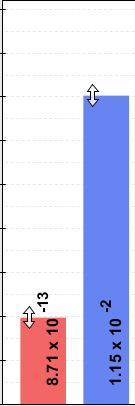 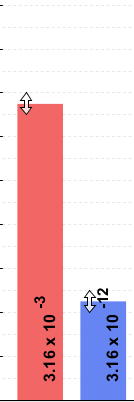 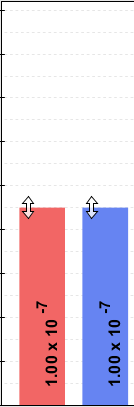 A			  B	        	C
D. More than one      E. None
[Speaker Notes: This representation is not in the html5 sim
Correct answer B   A. Water pH =7 B. pH =13  C. soda pop pH =2.5]
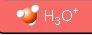 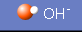 4. Which solution is basic?
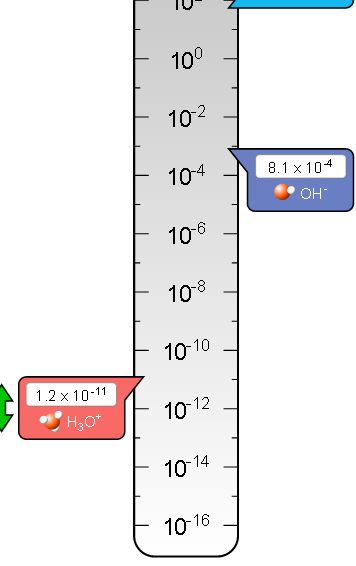 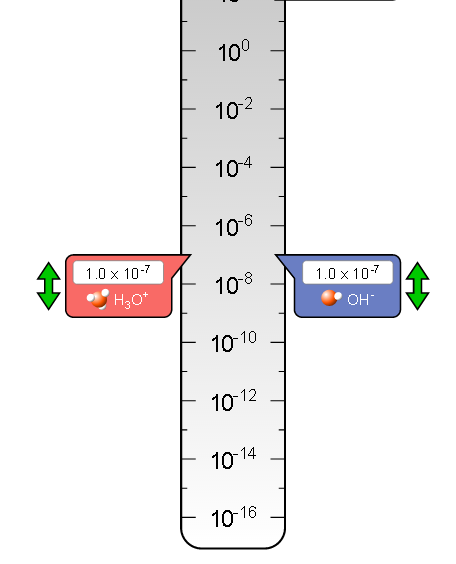 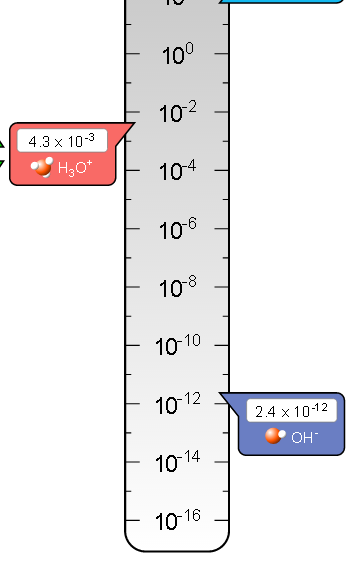 A			  B	        	C
D. More than one      E. None
[Speaker Notes: This replaced the representation on the hidden slide #5 from the legacy sim
Correct answer B   A. pH =7 B. pH =10.91  C. pH =2.37]
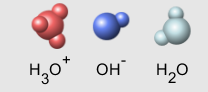 5. Which solution is acidic?
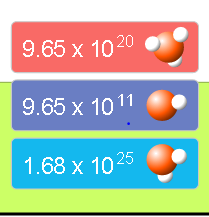 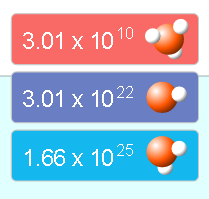 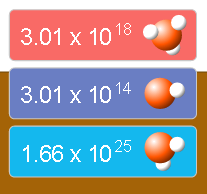 A			B			C
D. More than one           E. None
[Speaker Notes: Correct answer D (A and B) A. Coffee pH =5 B. soda pop pH =2.5 C. custom pH =13,]
6. How will adding water effect the pH?
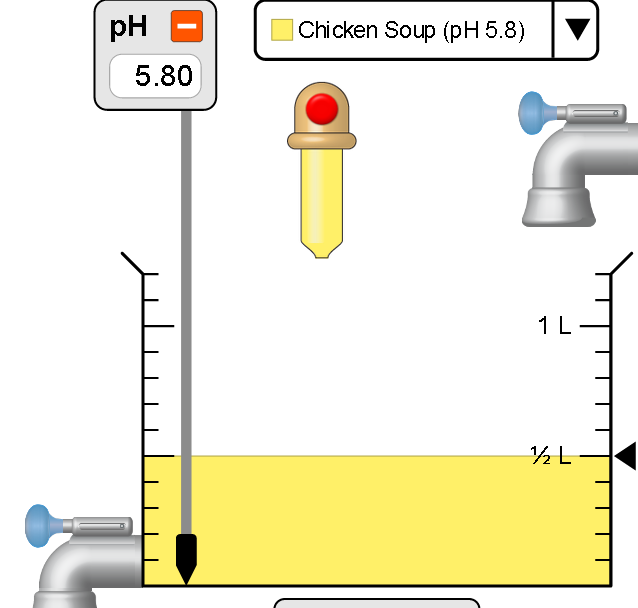 Increase the pH
Decrease the pH
No pH change
[Speaker Notes: A more water lessens the acidity, so pH goes up]
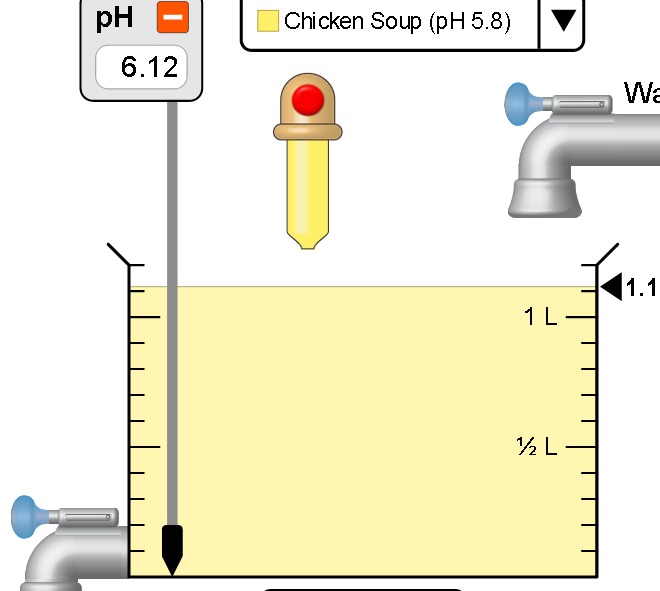 A: more water lessens the acidity, so pH goes up
[Speaker Notes: Use sim to show this]
7. How will equal amount of water effect the pH?
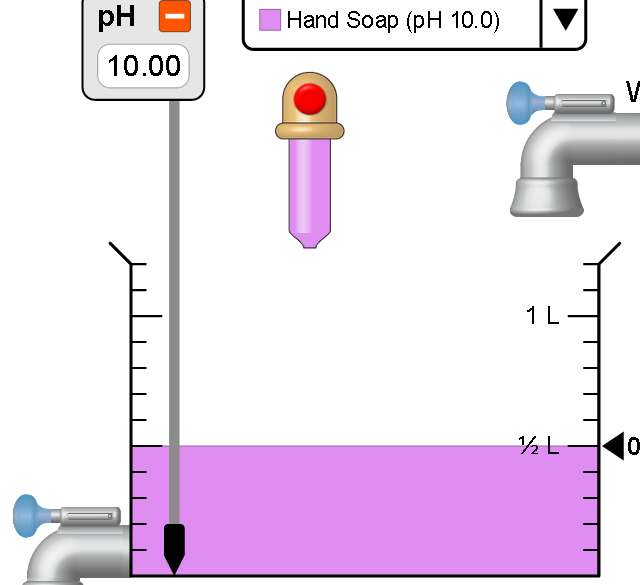 Increase the pH
Decrease the pH
The pH will be cut in half
No pH change
[Speaker Notes: B: more water lessens the basicity , so pH goes down, but not by 2 (log scale)]
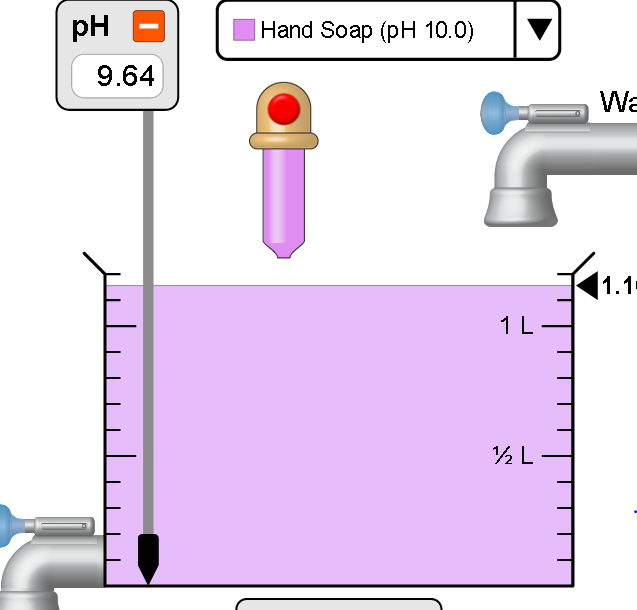 B: more water lessens the basicity , so pH goes down, from 10 to 9.7, but not by 2 (log scale)
[Speaker Notes: Use sim to show this]
8. What is the order from most acidic to most basic?
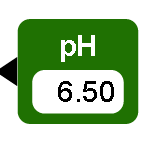 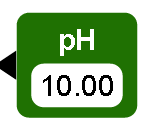 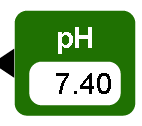 A			B			C
A B C
A C B
B A C
C B A 
C A B
[Speaker Notes: Correct answer is A     A milk, B blood  C. custom at pH =12]
9. What is the order from most acidic to most basic?
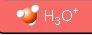 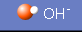 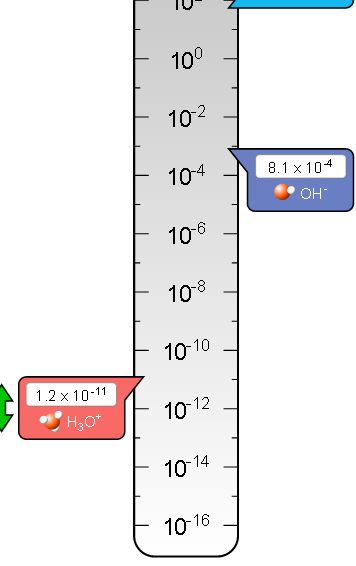 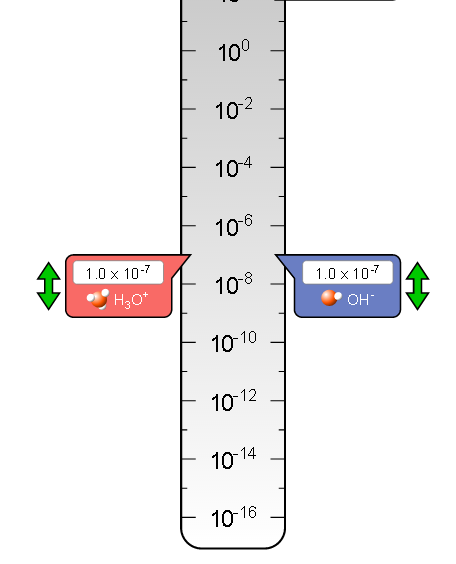 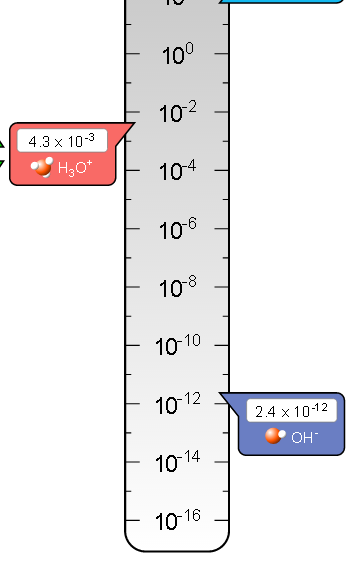 A B C
A C B
B A C
C B A 
C A B
A		      B	          C
[Speaker Notes: Correct answer C   A. Water pH =7 B. pH =13  C. soda pop pH =2.5]
10. If spit has a pH = 7.4, what does that  tell you about the water equilibrium?2H2O  OH-  + H3O+
Something was added that made the equilibrium shift left
Something was added that made the equilibrium shift right
pH has nothing to do with the water equilibrium
[Speaker Notes: A]
Answer to 10Since the pH is not 7, then something was added to make the equilibrium shift left. For example, if NaOH was added to water, OH- is immediately in the solution and some of it will react with the H3O+  , so the pH (which is inversely related to [H3O+ ]), goes up. If something like HCl were added there would be more H3O+ , which would also cause a shift left, but there would be less OH- , (which is directly related to pH), so the pH is less than 7.